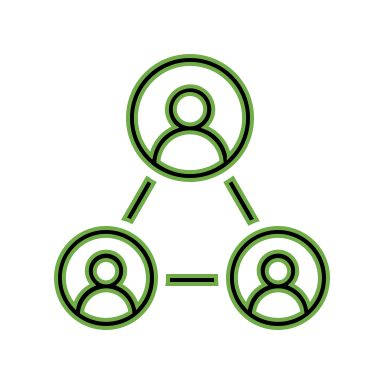 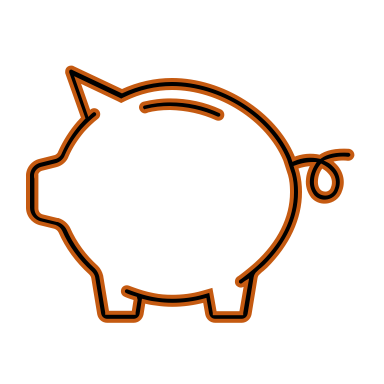 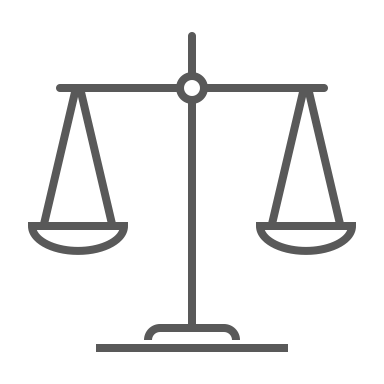 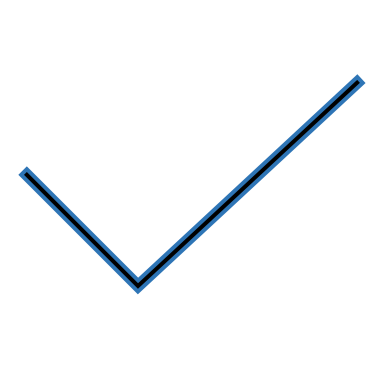 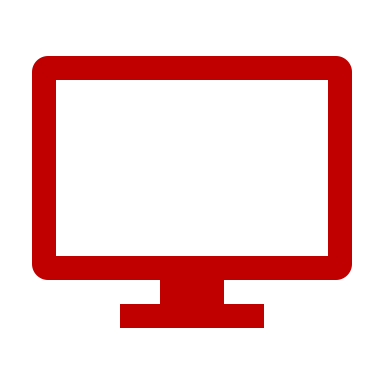 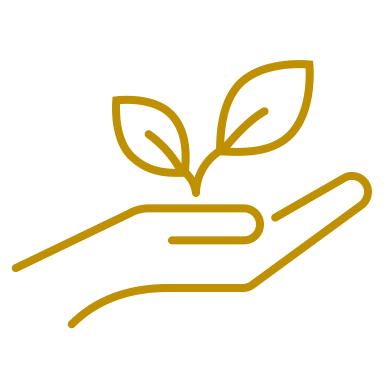 PESTEL ANALYSIS TEMPLATE
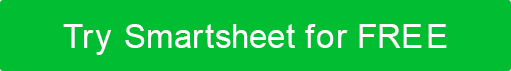 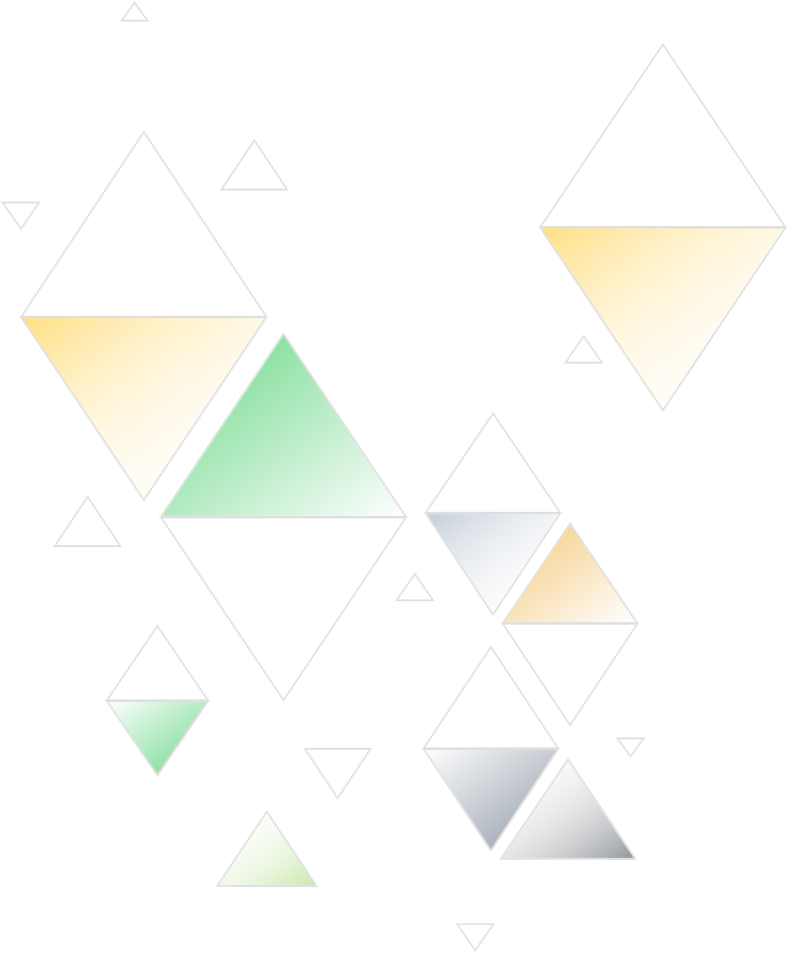 S
L
T
P
E
E
Edit the PESTEL Analysis Template prompts on each slide to match your own text.
PESTEL ANALYSIS TEMPLATE PRESENTATION
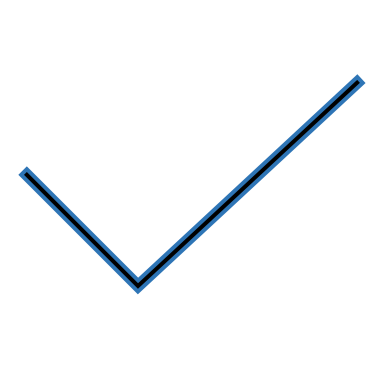 P
PESTEL ANALYSIS TEMPLATE PRESENTATION
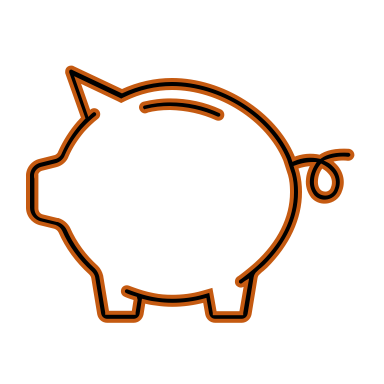 E
PESTEL ANALYSIS TEMPLATE PRESENTATION
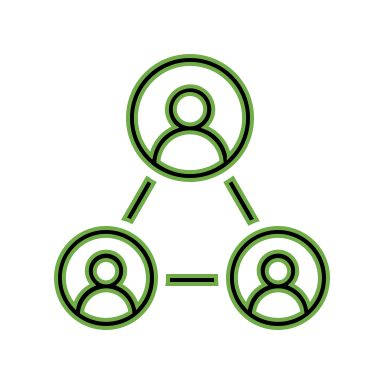 S
PESTEL ANALYSIS TEMPLATE PRESENTATION
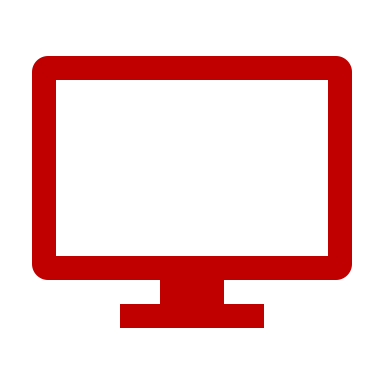 T
PESTEL ANALYSIS TEMPLATE PRESENTATION
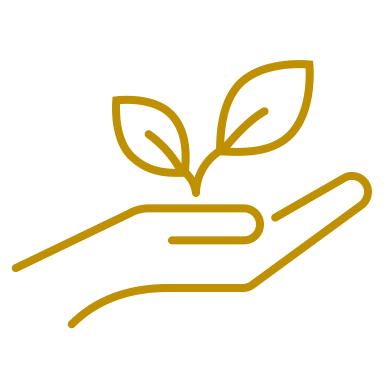 E
PESTEL ANALYSIS TEMPLATE PRESENTATION
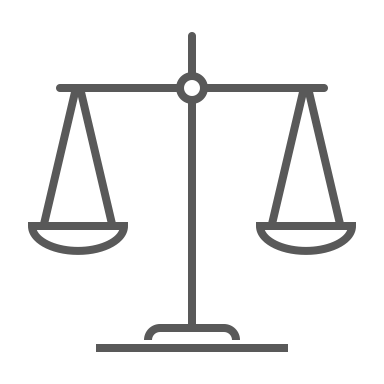 L
PESTEL ANALYSIS TEMPLATE PRESENTATION